STAMM 
INTERNATIONAL
INC
2024 SUSTAINABILITY 
           HIGHLIGHTS
SUSTAINABILITY ON RESOURCES REPORT
AMONG THE RESOURCES MONITORED WITH THE CONSUMMABLE OFFICE SUPPLY AND MATERIALS SUCH AS: 
BOND PAPERS, PAPER TOWELS AND TISSUE ROLLS, AND  PRINTER INKS.
TISSUE
Tissue consumption
YEAR
2024
2023
DIFFERENCE
TOWEL
929
1,121
192
ROLL
397
480
83
Total saving on Paper Towel : 192 packs 
Total saving on Tissue Paper:   83 rolls
Cost Savings
TISSUE
ROLL
397@15.83
480@15.83
AMOUNT
41,805.00
50,445.00
8,640.00
AMOUNT
6,284.51
7,598.40
1,313.89
TOWEL
929 @ 45.00
1,121 @ 45.00
YEAR
2024
2023
Total Saving
Price 
Towel @ 45Php per pack
Roll @190Php per 12Roll/15.8333 per roll
Total Savings:   PHP 9,953.89
PRINTER INK
Ink used 2024 VS 2023
PRINTER INK
Total savings   Php 49,046.00
BOND PAPER
Bond Paper used 2024 VS 2023
COST SAVINGS
BOND PAPER
Price 
Short @ 165Php per ream
A4      @ 175Php per ream
Legal  @ 195Php per ream
Savings for Short      Php 16,170.00
Savings for A4              Php 14,525.00
Savings for Long         Php 2,340.00
ACTION TAKEN IN THE REDUCTION OF CONSUMPTION
Back to back printing of documents
Mindful use of office supplies and materials
Documents printed only when necessary
Transition to more economical and environment friendly supplies and equipment (printer ink, Forklift, solar lightings)
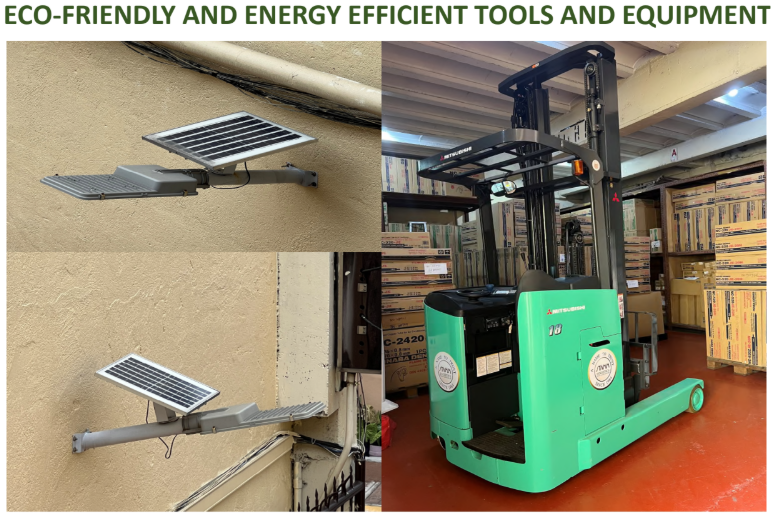 OTHER ACTIVITIES
Trash to Cash Initiatives. Selling of scrap papers, unusable aircon and printer. Cash generated from selling of scrap amounted to 7,000.00 in 2024.
Office general cleaning which is done every quarter.
Continuous evaluation of proper garbage segration.
Stamm 
International 
Inc.
SUSTAINABILITY 
WELL- BEING REPORT
WELL-BEING
the company’s approach to maintain a healthy, motivated, and supported workforce as part of its sustainable development
2024 WELL- BEING 
INITIATIVES AND PROJECTS
TEAM BUILDING
STEP-UP CHALLENGE
CARE AT WORK PROJECT
aims to bring convenience and prioritizing health while accommodating busy schedules of employees.
aims to promote camaraderie, communication and team work.
aims to emphasize t.he importance of exercise to employees, fostering a habit of endurance and promoting a healthy lifestyle
STEP-UP CHALLENGE WINNERS:
1ST QUARTER WINNERS
Aaron Fernandez
Judith Lagatic
1,779,482 Steps
860,317 Steps
Evelyn Velasco
1,475,694 Steps
Jose Orillaneda Jr.
616,091 Steps
Marlene Deocareza
Marylo Makinano
1,581,216 Steps
1,175,411 Steps
Semeona Generoso
523,700 Steps
Maritoni Pastoral
Melinda Sampiano
1,076,390 Steps
Hannah Cuaco
1,572,927 Steps
517,095 Steps
2ND QUARTER WINNERS
3rd
1st
2nd
4th
Marlene Deocareza
Nido Dequino
Maritoni Pastoral
Judith Lagatic
2,042,915 Steps
1,987,208 Steps
1,219,212 Steps
838,653 Steps
3RD QUARTER  MILLIONAIRES
Jose Orillaneda Jr.
Maritoni Pastoral
1,963,659 Steps
1,055,967 Steps
Doris Torres
1,072,113 Steps
Rebecca Pimentel
Nido Dequino
1,023,570 Steps
1,495,411 Steps
Judith Lagatic
1,060,376 Steps
Melinda Sampiano
Marlene Deocareza
1,000,388 Steps
1,330,546 Steps
4TH QUARTER  MILLIONAIRES
Nido Dequino
Aaron Fernandez
Jose Orillaneda Jr.
1,606,834 Steps
2,668,244 Steps
1,330,932 Steps
Maritoni Pastoral
Judith Lagatic
1,165,911 Steps
1,102,182 Steps
Doris Torres
Rebecca Pimentel
1,128,795 Steps
1,011,364 Steps
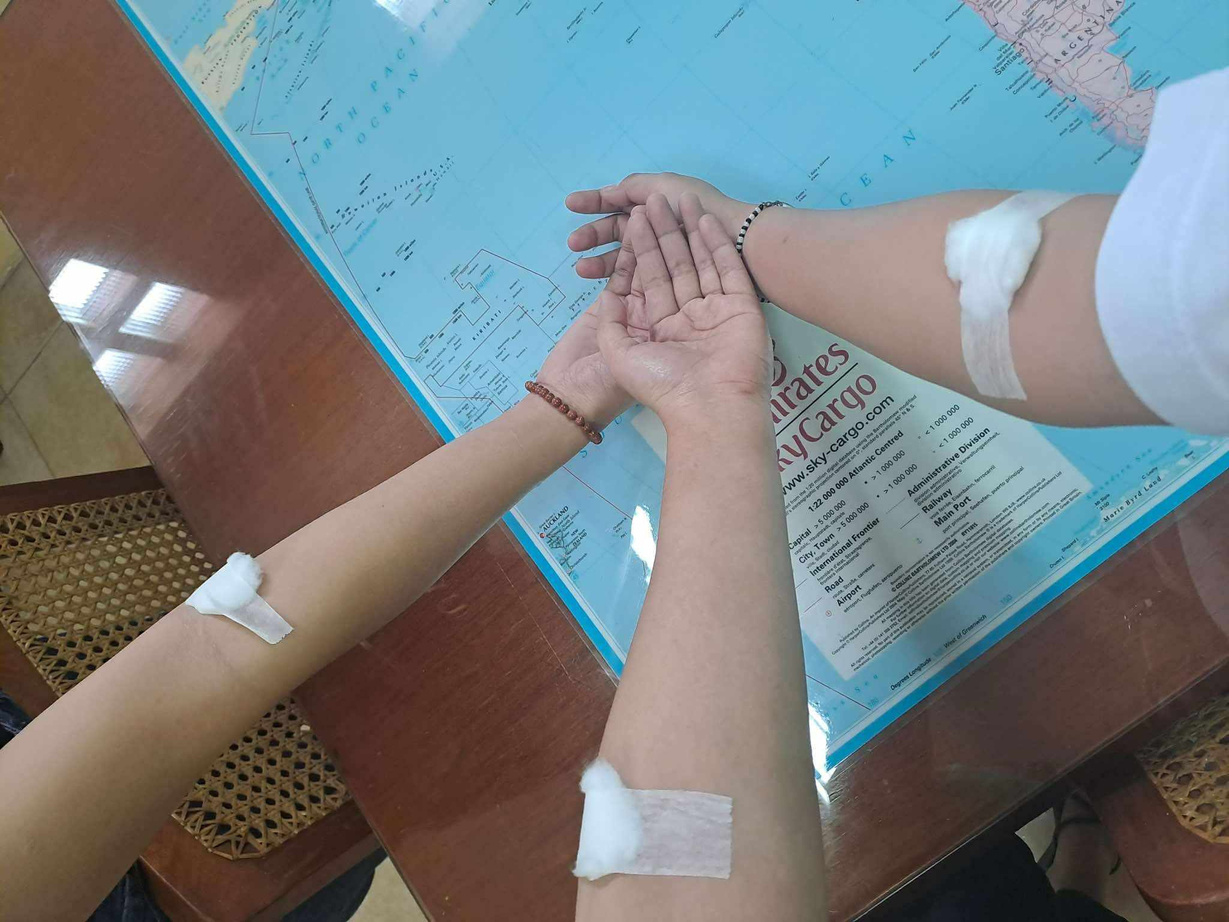 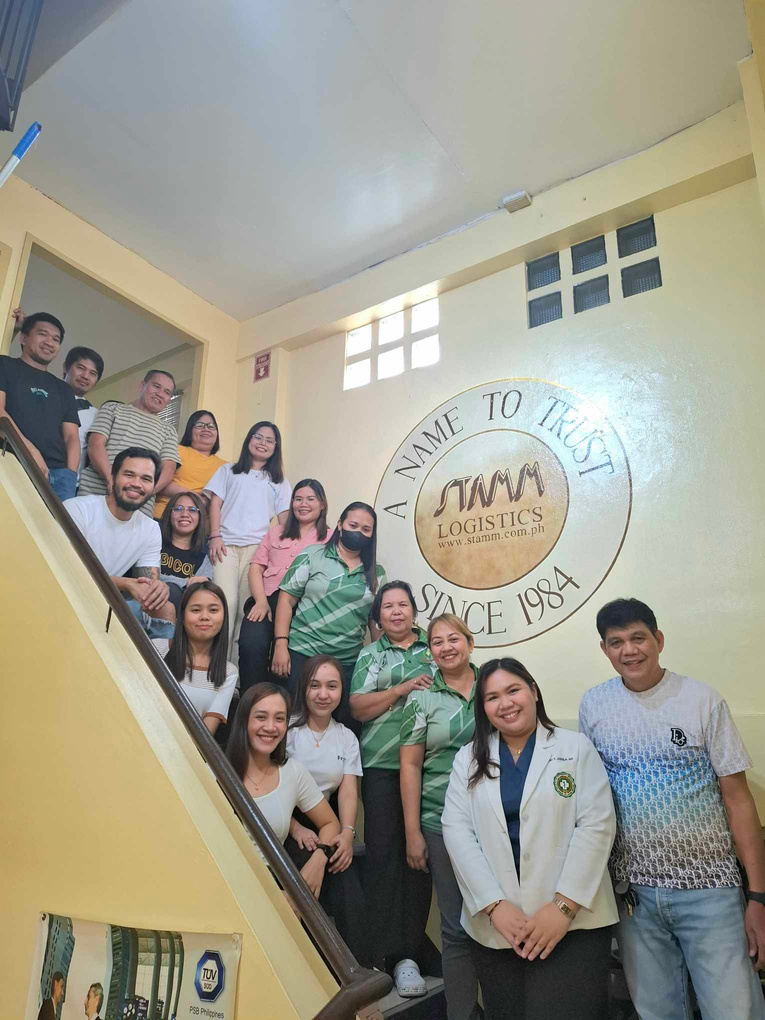 CARE AT WORK PROJECT
On June 8, 2024, the Care at Work: Health Made Easy initiative was launched. The project is designed to be an annual event to support the health and well-being of the workforce.
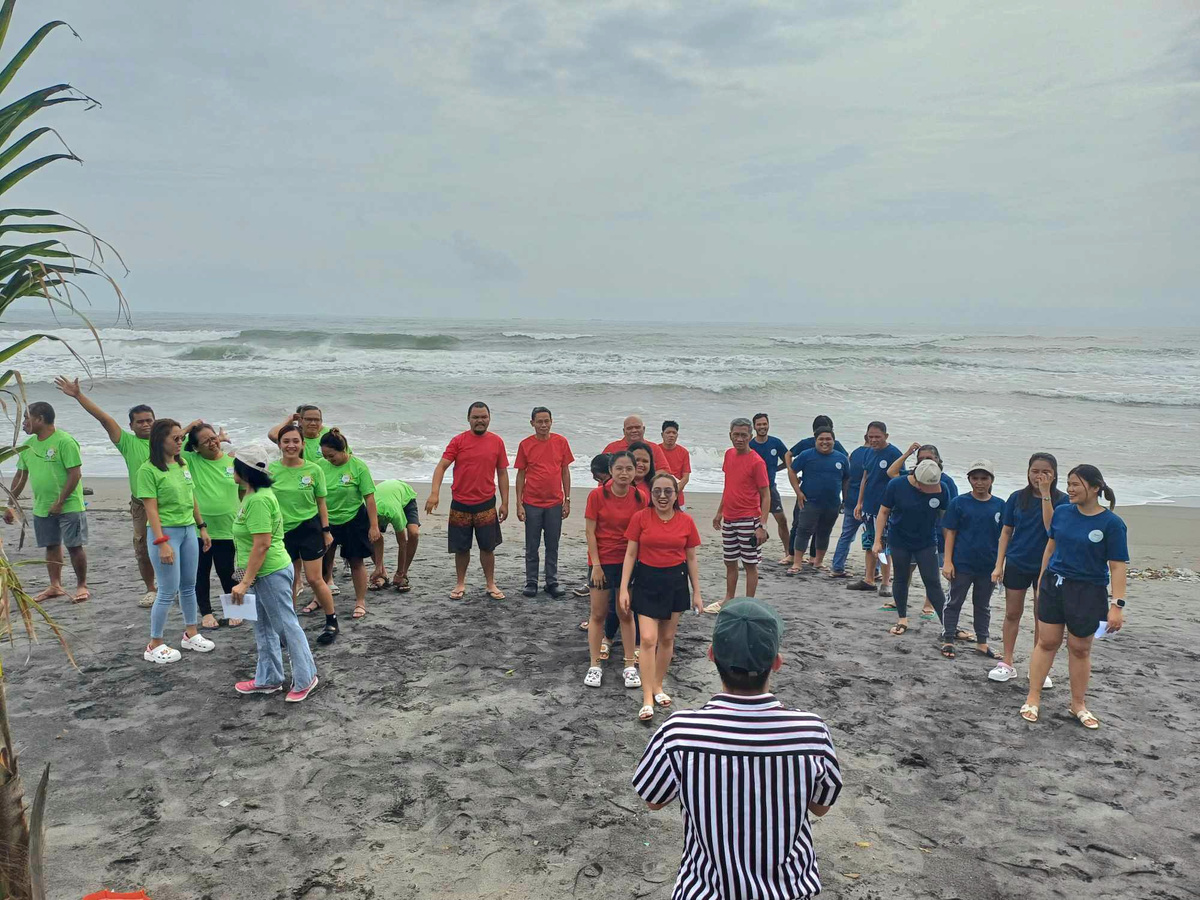 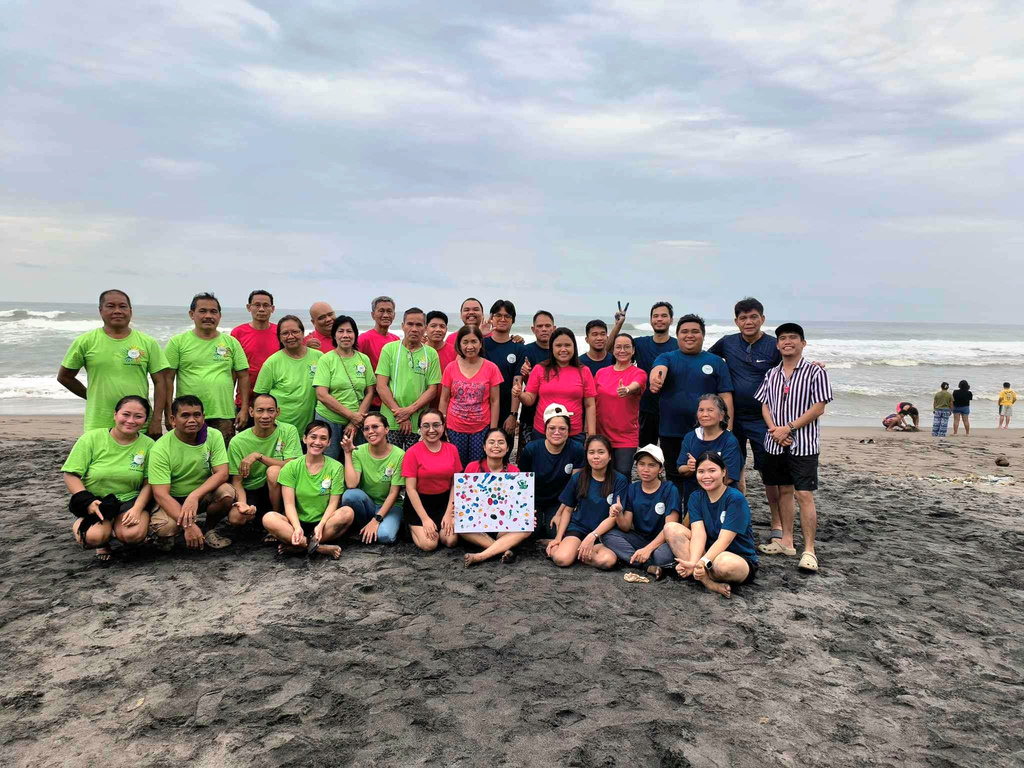 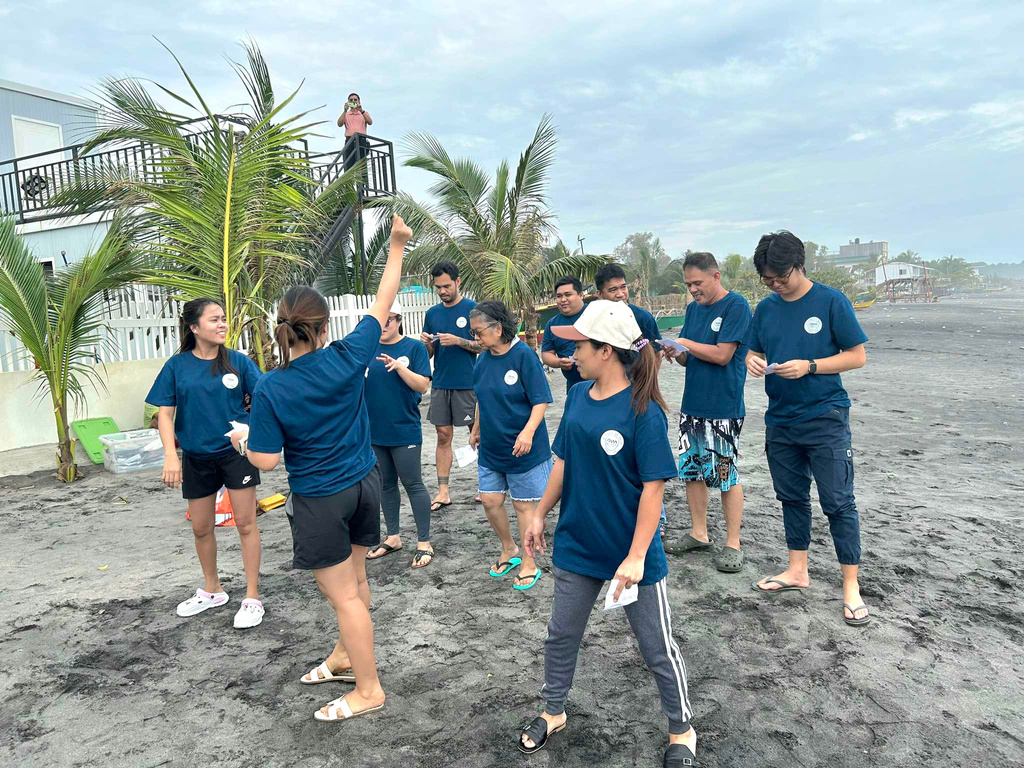 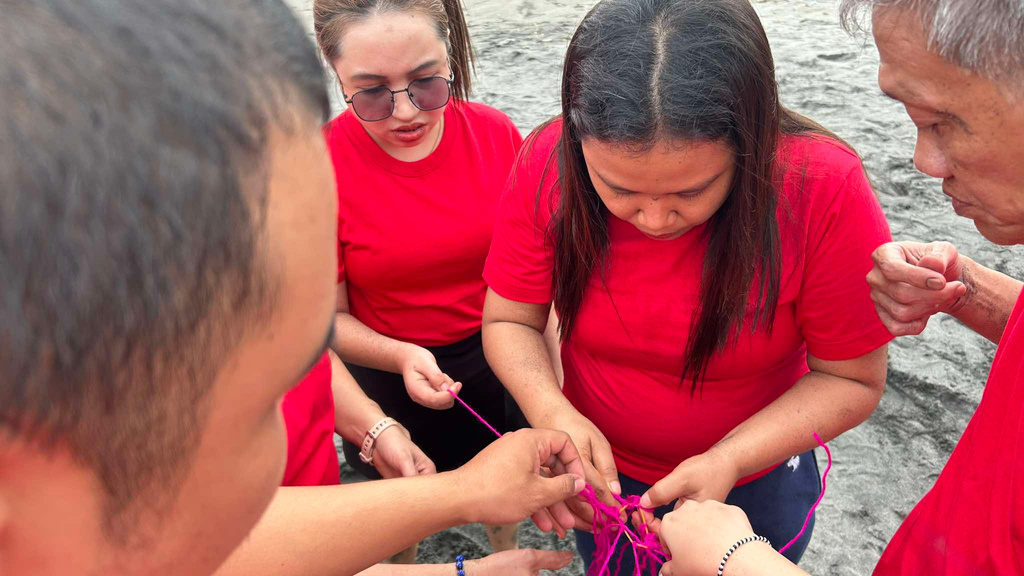 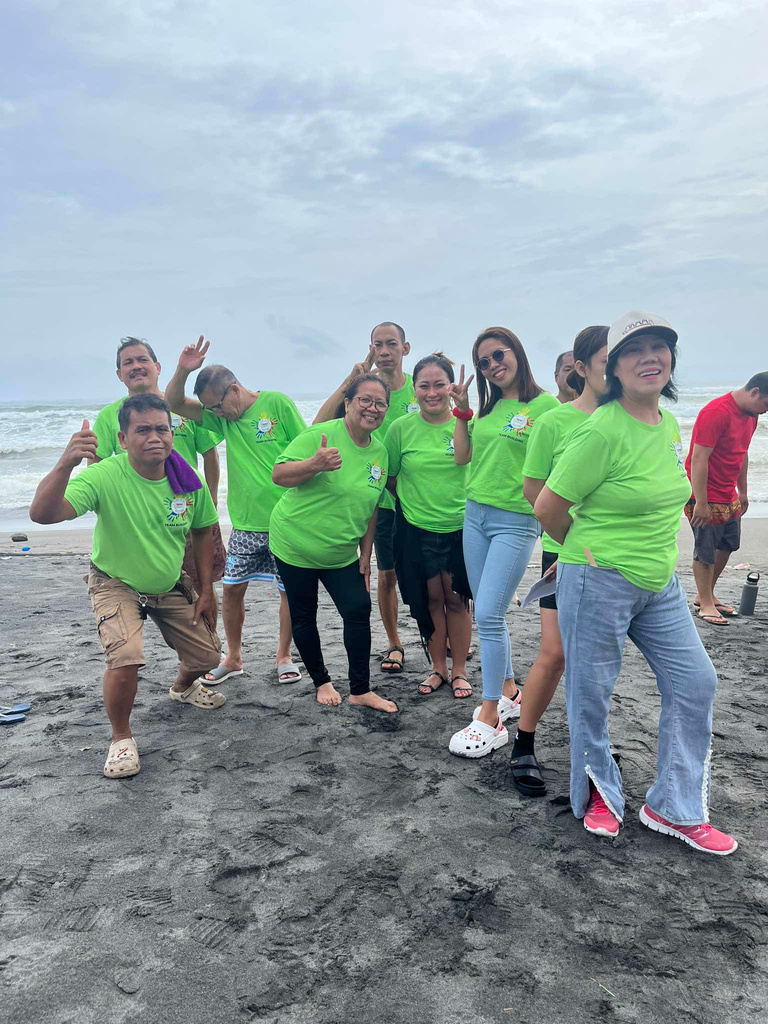 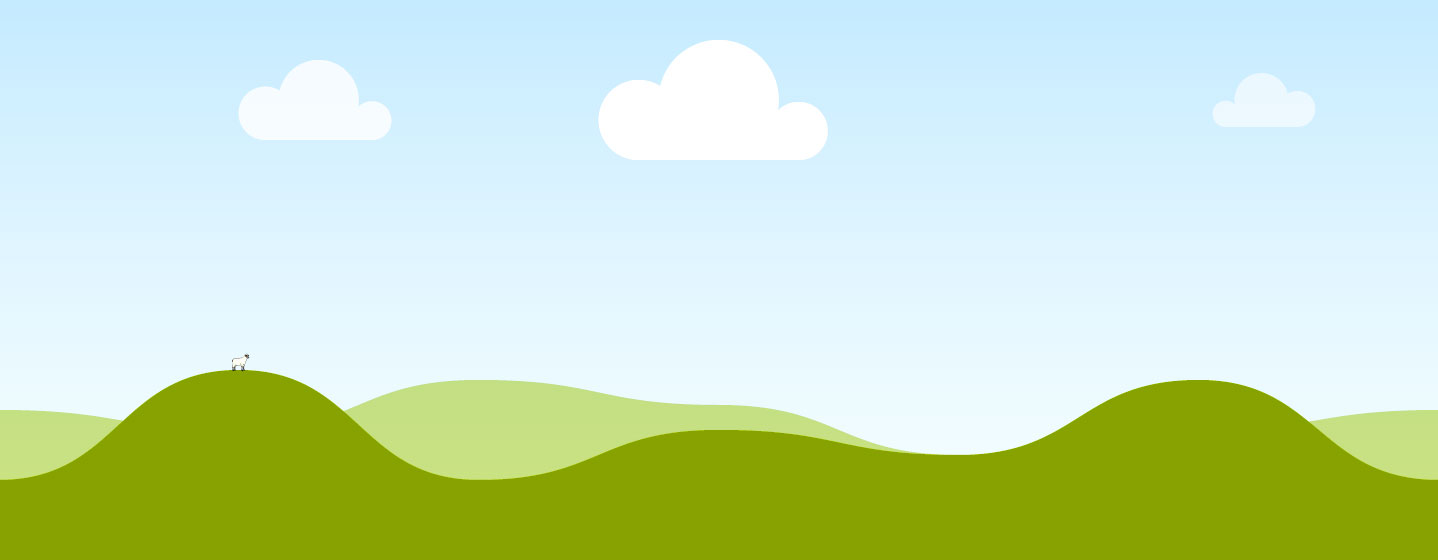 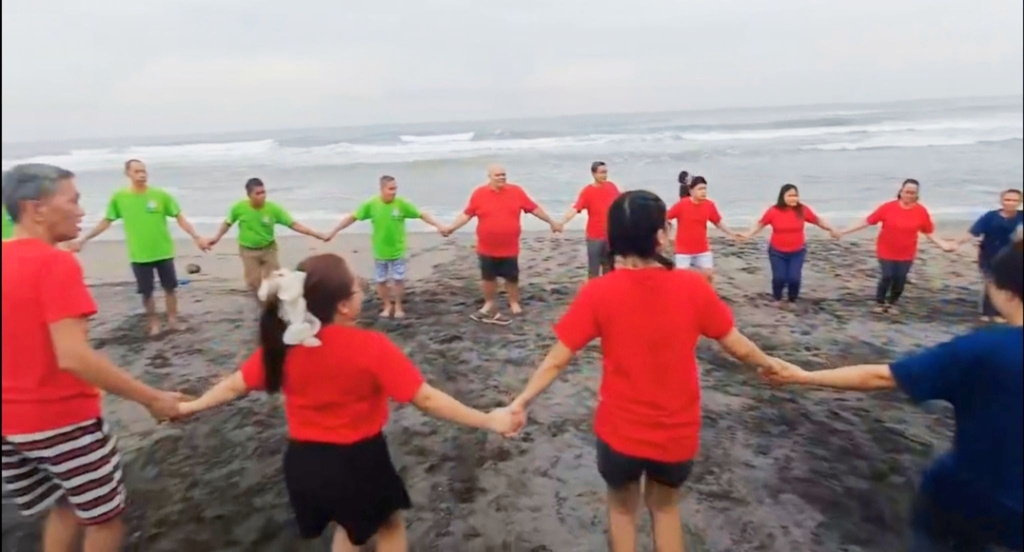 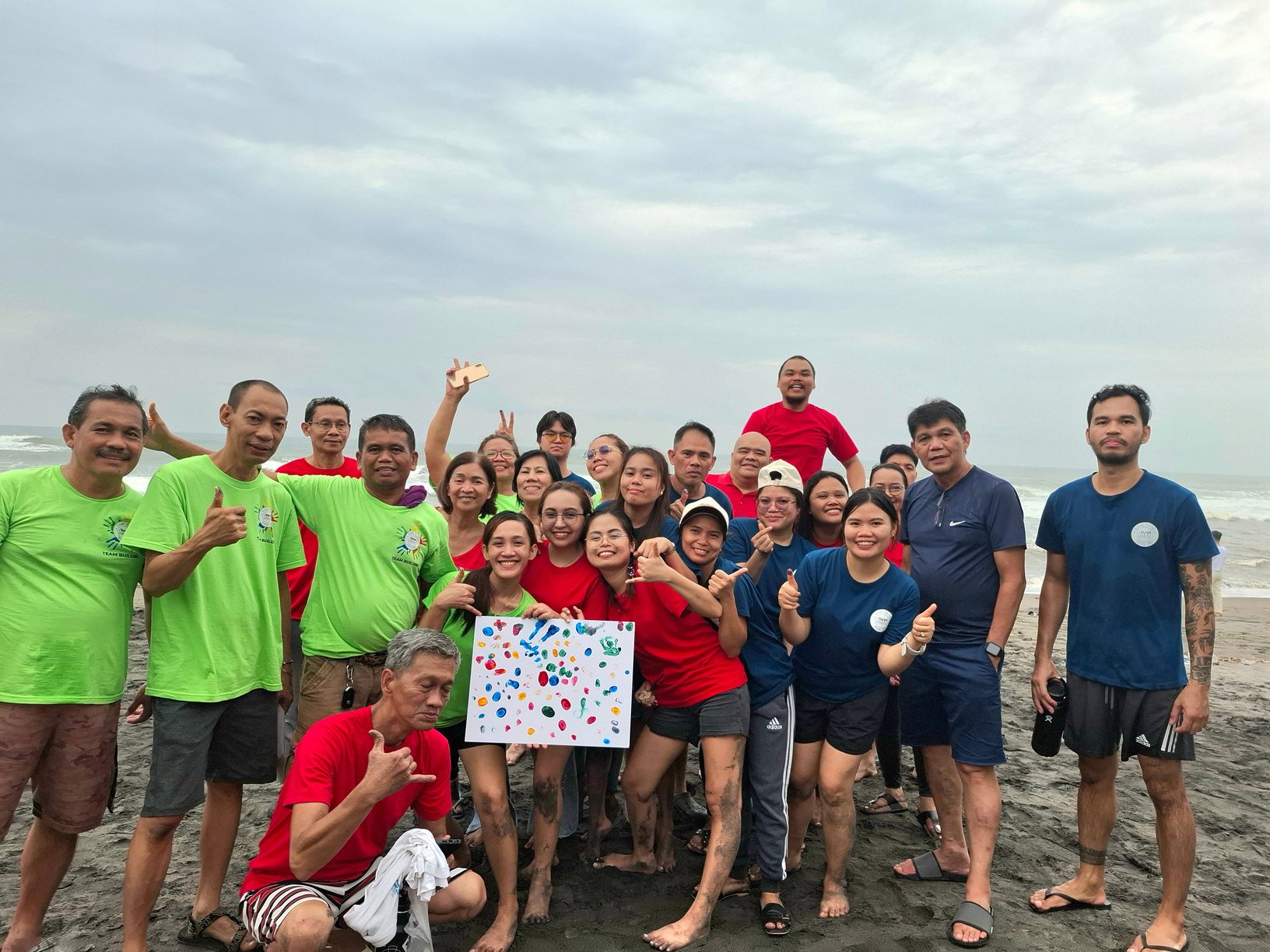 TEAM BUILDING 2024
STAMM INTERNATIONAL, INC.
ENVIRONMENT  UPDATES
12 April, 2025
SUSTAINABILITY ON ENVIRONMENT REPORT
STAMM INTERNATIONAL, INC.
01
GREENING THE WORKPLACE
02
GLOBAL BEACH CLEAN UP
03
TREE PLANTING
04
TREE PLANTING WITH PMTLAI
05
INTERNATIONAL COASTAL CLEANUP
GREENING THE WORKPLACE
GLOBAL BEACH CLEAN UP
TREE PLANTING ACTIVTY WITH PMTLAI
TREE PLANTING
INTERNATIONAL COASTAL 
CLEAN  UP
STAMM SUSTAINABILITY AGENDA 2025
FEBRUARY
JANUARY
MARCH
APRIL
MAY
Bloodletting Activity with PMTLAI
Annual Check-up
Women’s Month Celebration 
Beach Clean-up
installation of solar panels
Step up challenge (Q2)
Mangrove Planting
Earth day
Step-up Challenge (Q1)
Feeding program
Mother’s Day Celebration
JUNE
JULY
AUGUST
SEPTEMBER
OCTOBER
Workplace clean-up
Father’s Day Celebration
International Coastal Clean-up
Tree  Planting
Step-up Challenge (Q3)
Mental Health Awareness seminar
Step-up Challenge (Q4)
THANK YOU